World Religions 2nd Semester
Day 1 Introduction PPT
Is God a Man or Woman?
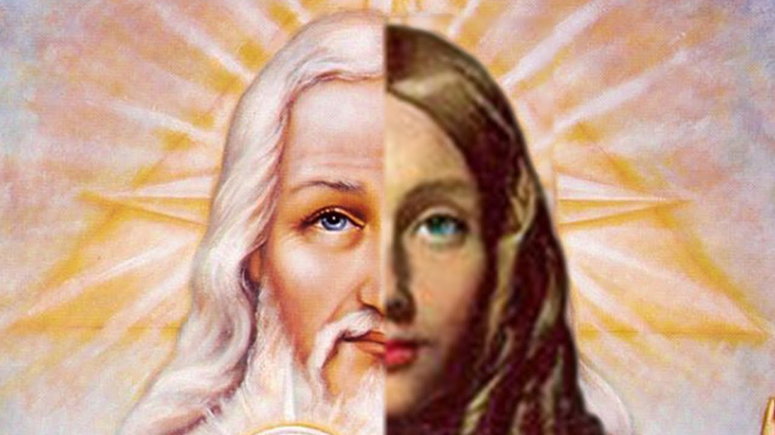 2nd Semester 3 Great Monotheistic Religions
Judaism				Christianity				Islam
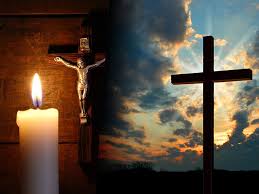 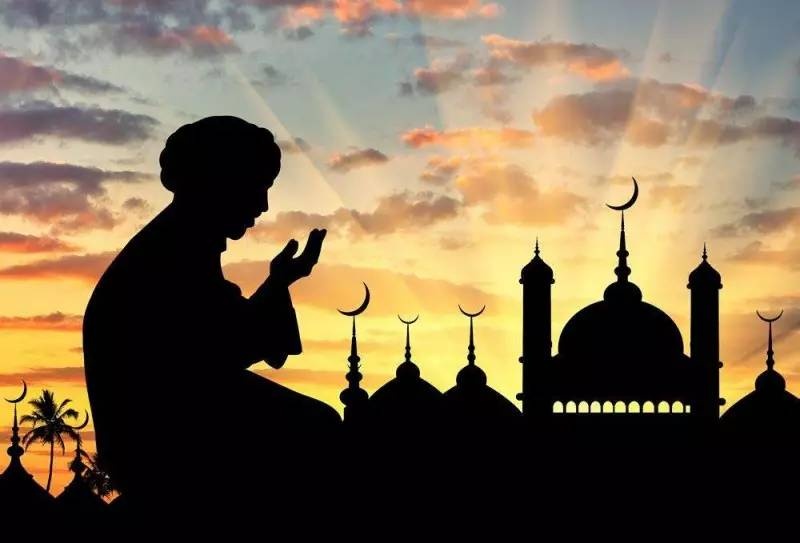 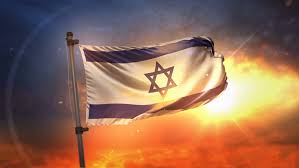 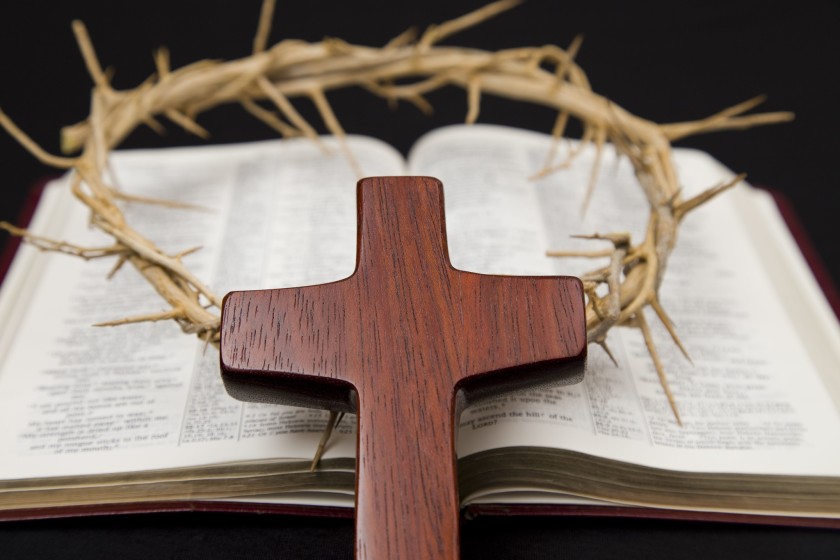 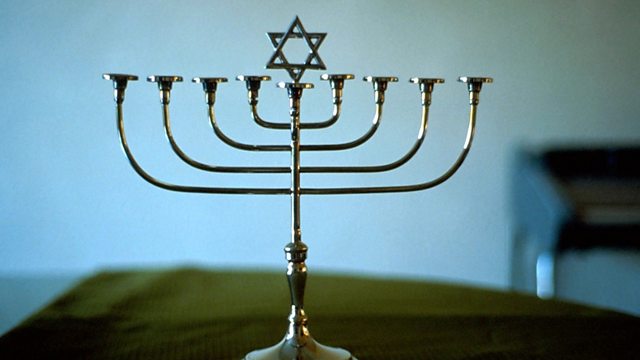 How are they similar and different?
What beliefs & practices do they AGREE on?
What beliefs & practices do they DISAGREE on?
WHEN were first books of “The Bible” written? WHY maybe important to know?
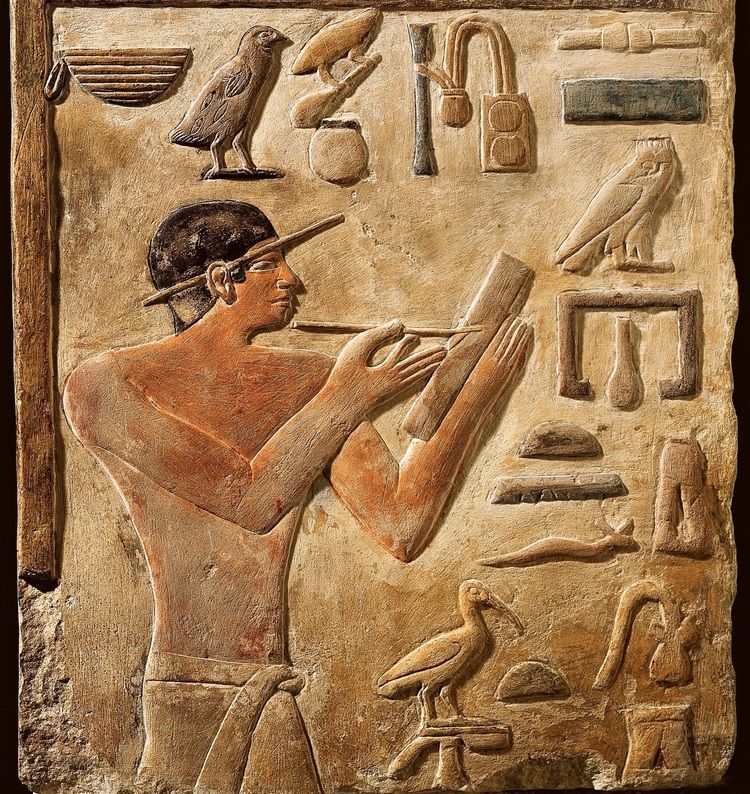 From 2,000,000 BCE to 3,000 BCE Humans lived How?
For these 2,000,000 years most humans viewed “God”how?   Significance?
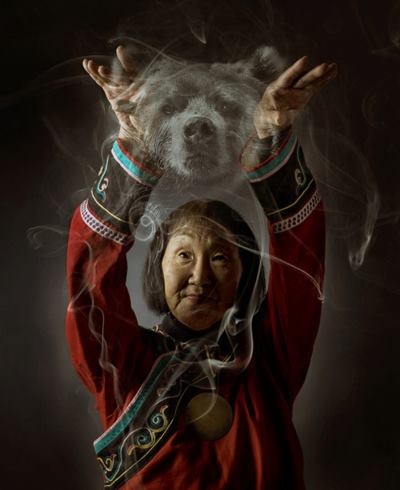 Ariana Grande  ‘God is a Woman”
Compare & Contrast & Discuss
Ariana Grande “God is a Woman”
Michaelangelo “Adam & God”
5 Big Questions/Themes to Explore
1. Is there evidence of a “GREAT GODDESS” religion 2,000,000 BCE- 3,000BCE?
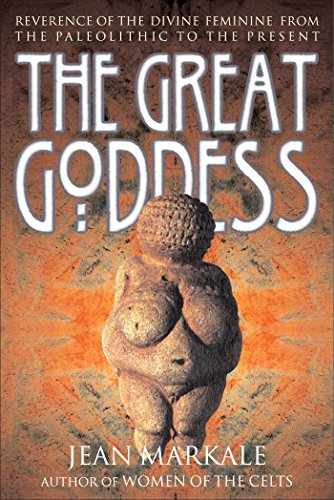 2. What’s the relationship between the FALL of the Goddess & Rise of Patriarchal 3 Monotheisms?
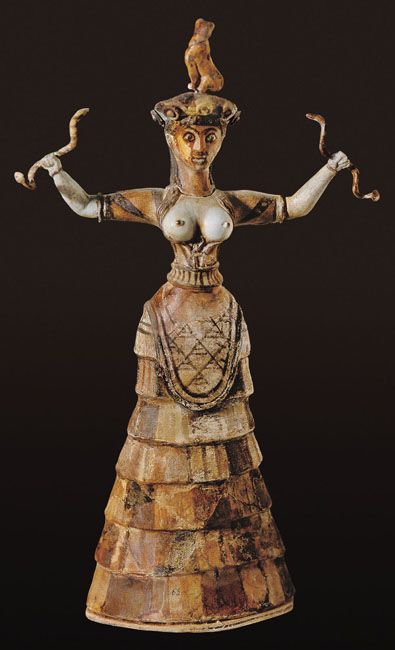 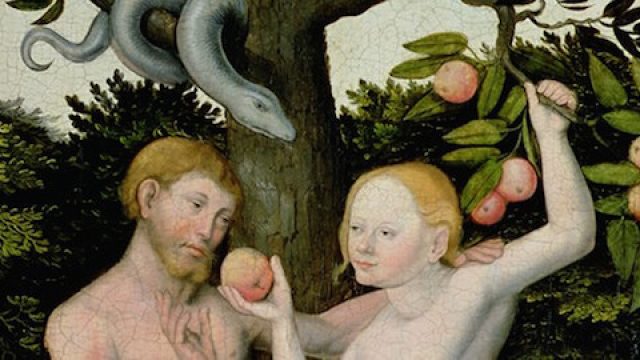 3. How has “The Goddess” tried to “survive” hidden in these 3 Monotheisms ever since?
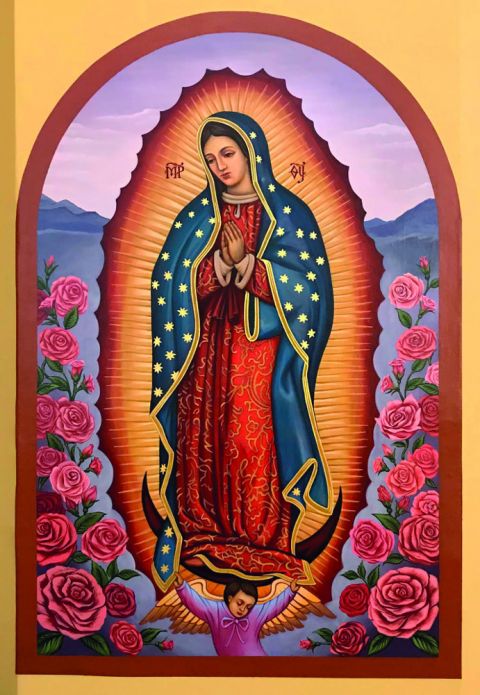 4. Is there a RISE again in the Goddess?
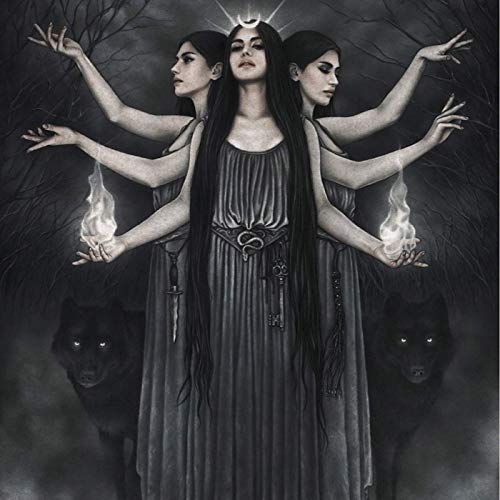 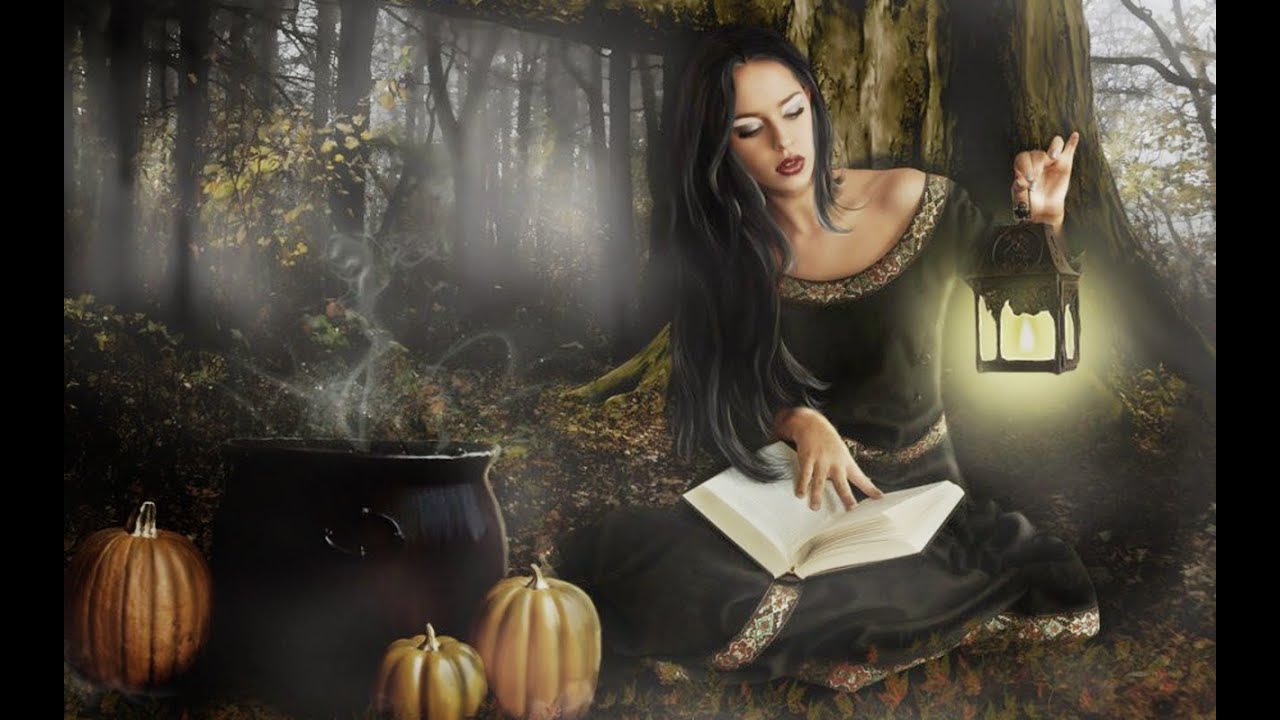 5. How can all this help GIRLS & WOMEN(and boys and men too!) today approach RELIGION & SPIRITUALITY?
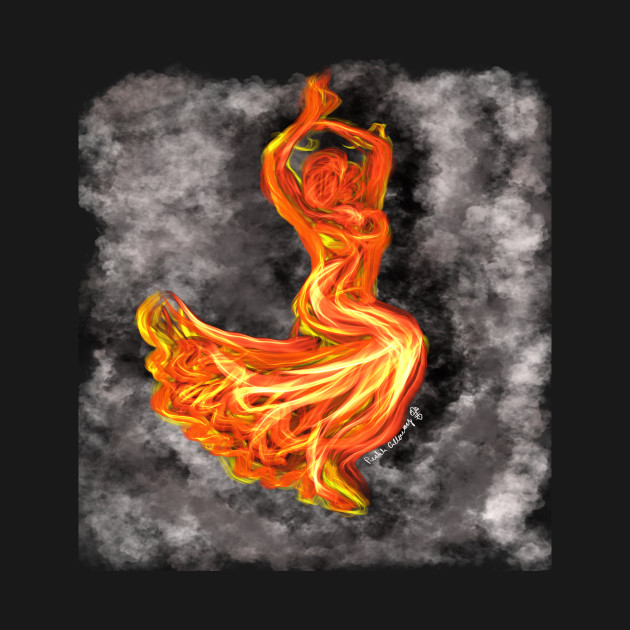